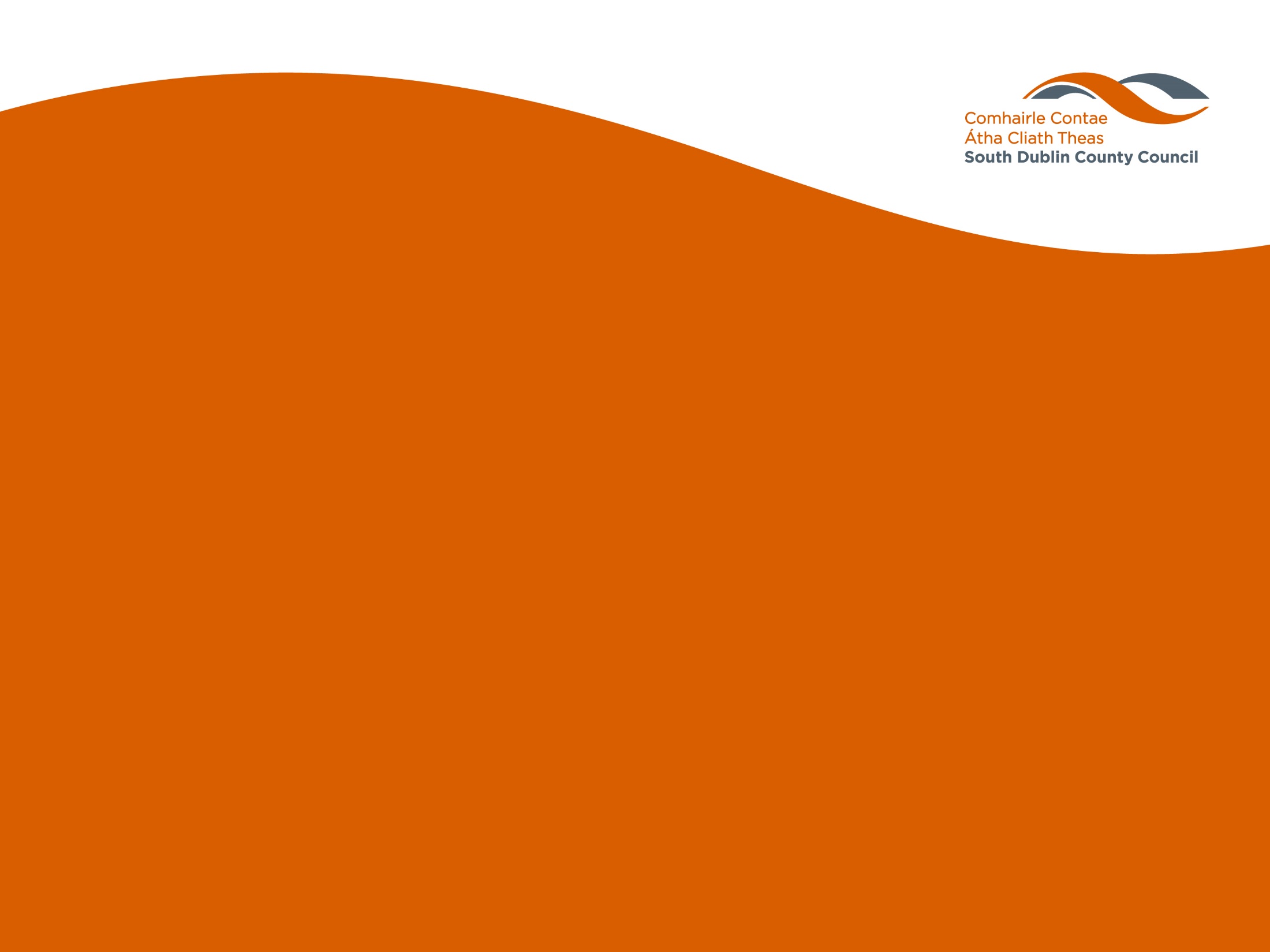 Traveller Accommodation Programme
Review of 2014-2018
Update 2019 – 2024

Housing Strategic Policy Committee Meeting
14th February 2019
Key Dates for Implementation of TAP 2019-24
TAP 2014-18: Proposed Re-developments
TAP 2014-18: Proposed Infill Developments
TAP 2014-18: Indicative New Developments
Context- Census 2016
South Dublin County – 2nd highest number of Travellers per area with 2,208 persons, down 1.5% from the 2011 Census
Annual Traveller Count- December 2018
Next: Determine Demand by Accommodation Type & Area for TAP 2019-24
Identify preferences for:
Standard Housing 
Group Housing 
Bays
Current applicants for Traveller Accommodation:
	45 North of Naas Road;
	51 for South of Naas Road;
Increasing demand for Transfers to Standard Housing